Univerzitet u Novom Sadu
Fakultet tehničkih nauka
Departman za proizvodno mašinstvo
Katedra za materijale i tehnologije spajanja
PROJEKTOVANJE TEHNOLOGIJE ZAVARIVANJA
Doc.dr Sebastian Baloš
Izrada zavarenih mašinskih elemenata
Cilj je zamena elemenata od čeličnog liva zavarenim (zavarivanje kovanih i valjanih elemenata).
Ostvaruju se uštede u masi i do 50 %.
U većini slučajeva kada se zamenjuje čelični liv, ostvaruju se i uštede u ceni.
Danas zavarenim čeličnim elementima konkurišu elementi izrađeni od nodularnog liva ili ADI materijala.
Izrada mašinskih elemenata zavarivanjem opravdano je kada su dimenzije elemenata relativno velike.
Mašinski elementi dobijeni zavarivanjem:

-   Motke zavarene za uške
Pokretne poluge
Ležišta 
Bubnjevi
Zupčanici
Remenice
-   Kućišta reduktora, mašina alatki, mašina za plast.deformaciju...
Motke zavarene za uške:
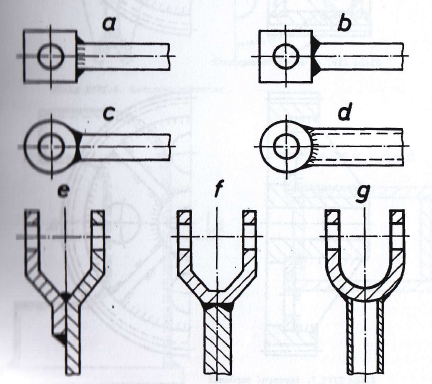 Pokretne poluge:
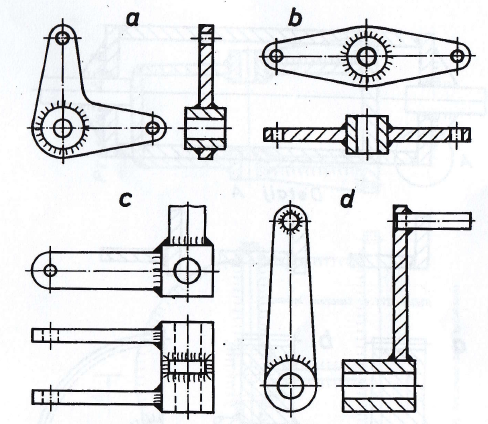 Ležišta:
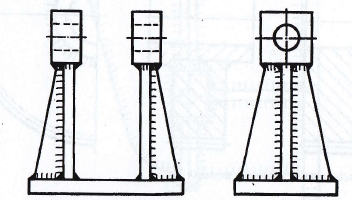 Bubnjevi:
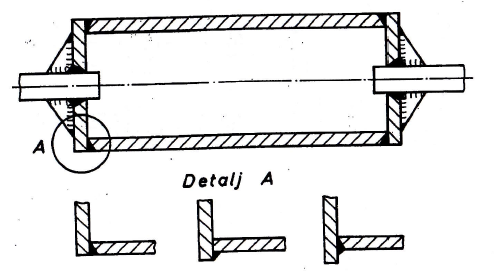 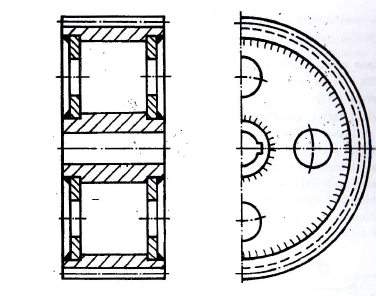 Zupčanici:
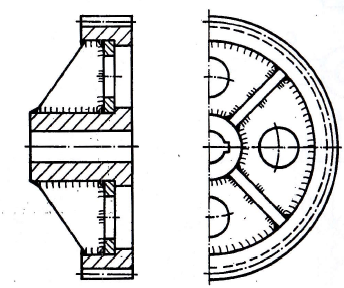 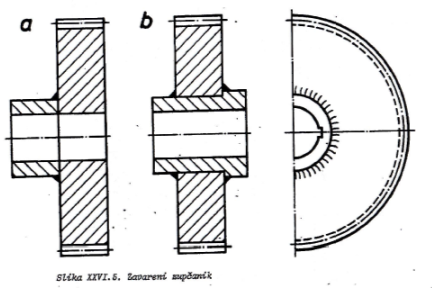 Remenice:
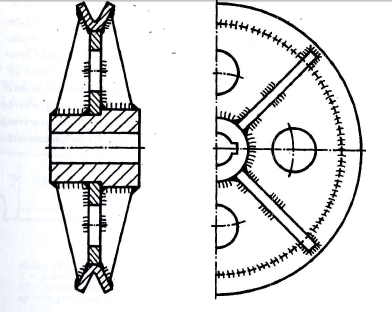 Kućišta mašina (telo prese):
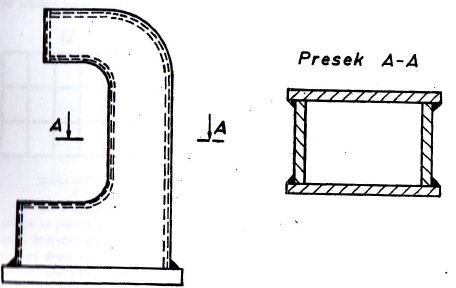 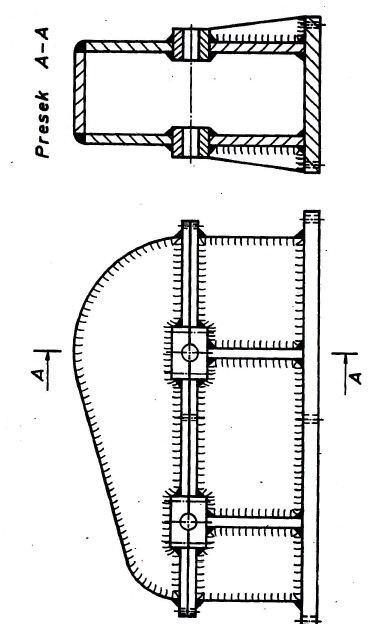 Kućišta reduktora:
Izrada mašinskih elemenata – primer za kućište reduktora:

Ispravljanje
Čišćenje
Antikorozivna zaštita
Sušenje
Obeležavanje i rezanje
Pozicija I – radna platforma (montaža pomoću stega i graničnika)
Zavarivanje na poziciji II, na prevrtaču (postupci REL, MAG)
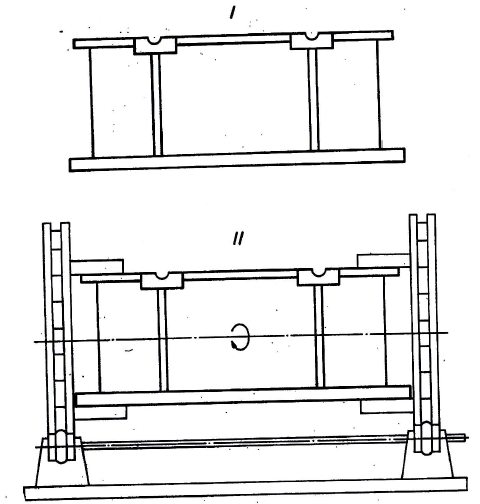 Hvala na pažnji!